আজকের ক্লাশে সবাইকে স্বাগত
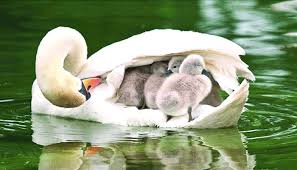 পরিচিতি
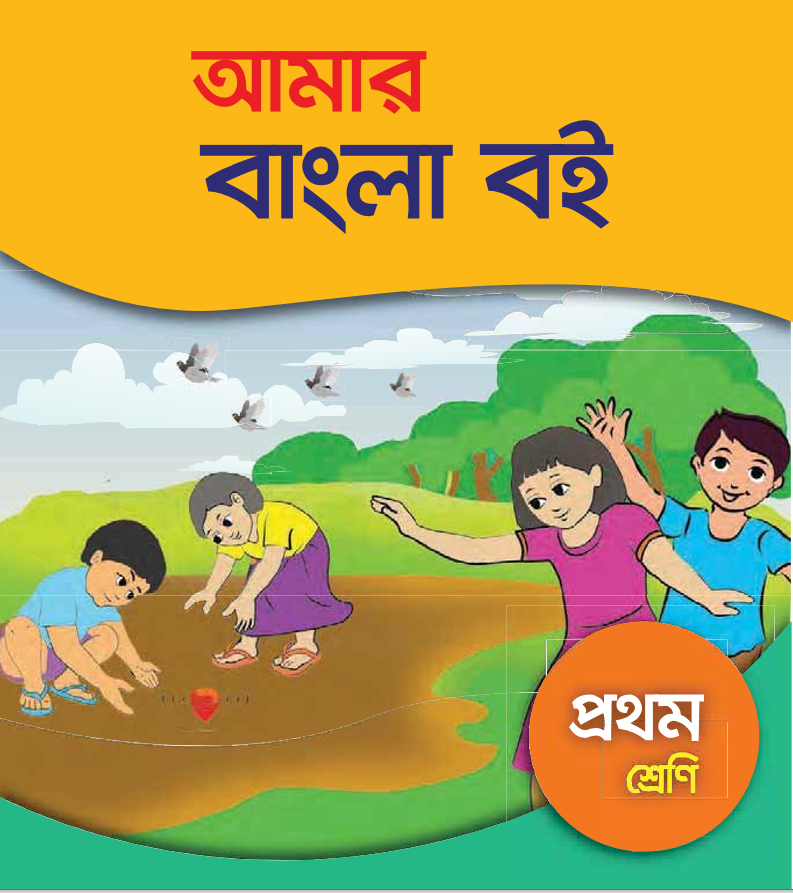 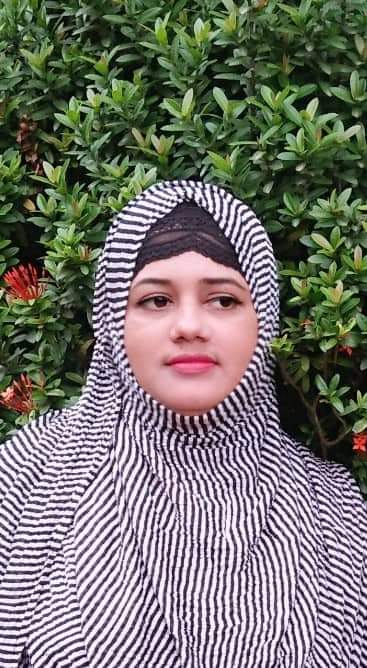 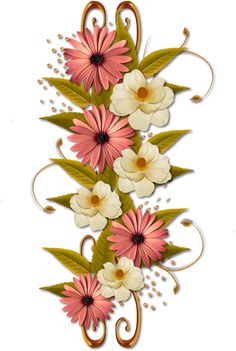 ফেরদৌসী আক্তার
সহকারি শিক্ষক
সুলতান খান কান্দি সরঃপ্রাঃবিদ্যালয়
    শিবচর,মাদারীপুর।
শ্রেনিঃ প্রথম
বিষয়ঃ আমার বাংলা বই
পাঠঃ মায়ের ভালোবাসা
সময়ঃ ৪৫ মিনিট
নিচের ছবি গুলো লক্ষ কর
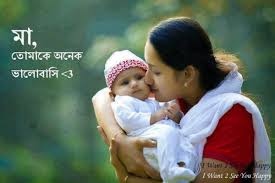 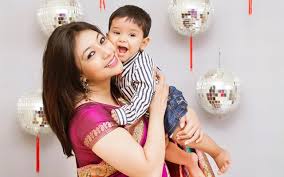 মা বাচ্চাকে আদর করে
নিচের ছবি গুলো লক্ষ কর
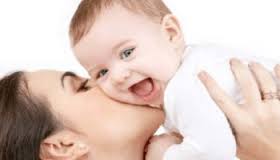 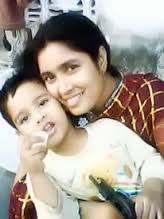 মা সন্তানকে আদর করে
আজকের পাঠের বিষয়
“ মায়ের ভালবাসা”
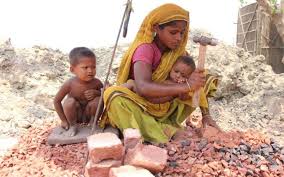 “ মায়ের ভালবাসা”
শিখনফল
এই পাঠ শেষে শিক্ষার্থীরা...
১.গল্পকথা কী বলতে পারবে;	  	  ২.গল্পকথা লিখতে পারবে;
3.সহজ বাক্য ব্যাখ্যা করতে পারবে।
নিচের ছবি গুলো লক্ষ কর
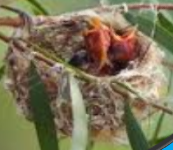 একদিন মহানবি হযরত মুহাম্মদ (সঃ) সাথীদের নিয়ে বসে আছেন। এমন সময় একটি লোক এলো। হাতে তার পাখির বাসা। বাসায় দুটি ছানা।
নিচের ছবি গুলো লক্ষ কর
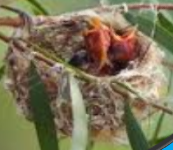 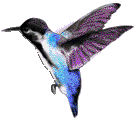 কাছেই মা পাখিটা উড়ছে। নবীজী পাখির বাসা রেখে দূরে সরে যেতে বললেন।
একক কাজ
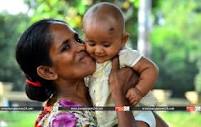 গল্পকথা কী লেখ।
নিচের ছবি গুলো লক্ষ কর
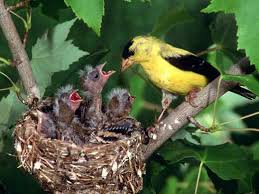 মা পাখিটা এলো। বাচ্চাদের আদর করলো। নবিজি বললেন, দেখ, মায়ের কত ভালবাসা।
নিচের ছবি গুলো লক্ষ কর
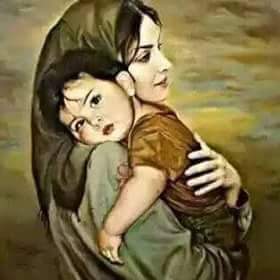 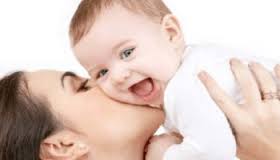 মায়ের ভালবাসা
নবিজি বললে,‌ বাসাটি আগের জায়গায় রেখে আসো। লোকটি তার ভুল বুঝতে পারলো। নবিজি কথা মত কাজ করলো।
জোড়ায় কাজ
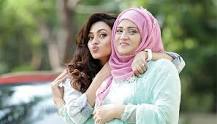 গল্পকথা গুলো লিখে আনবে।
নিচের ছবি গুলো লক্ষ কর
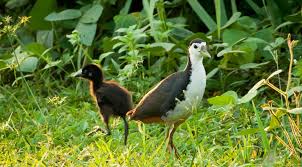 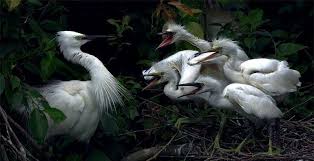 ডাহুক পাখি
বক পাখি
নিচের ছবি গুলো লক্ষ কর
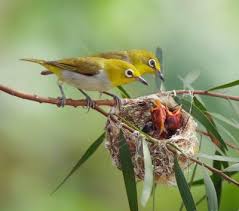 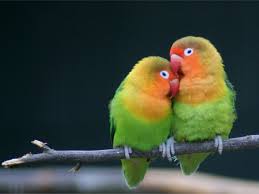 টিয়া পাখি
টুনটুনি পাখি
তোমরা বইয়ের ৬০ পৃষ্ঠা খোল
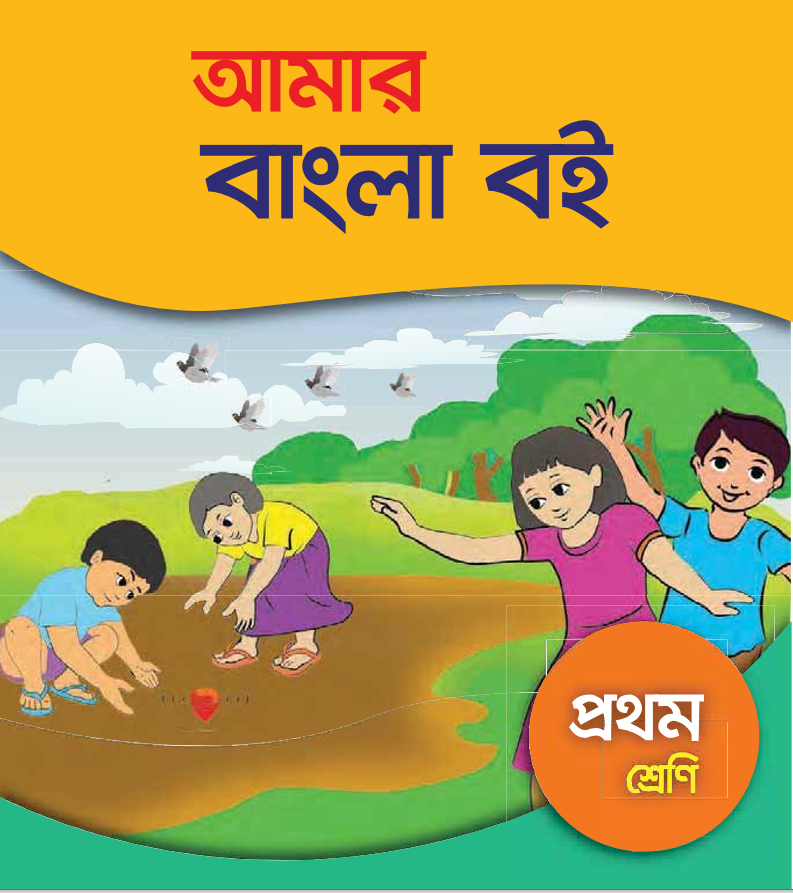 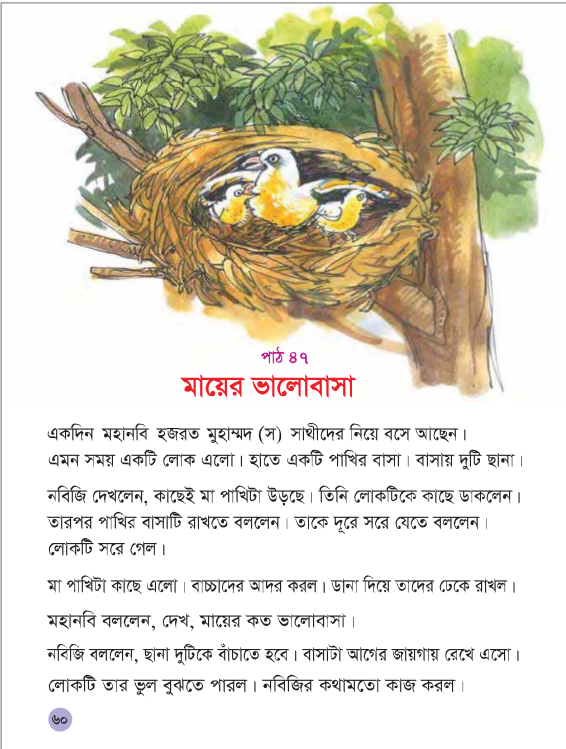 সরব পাঠ
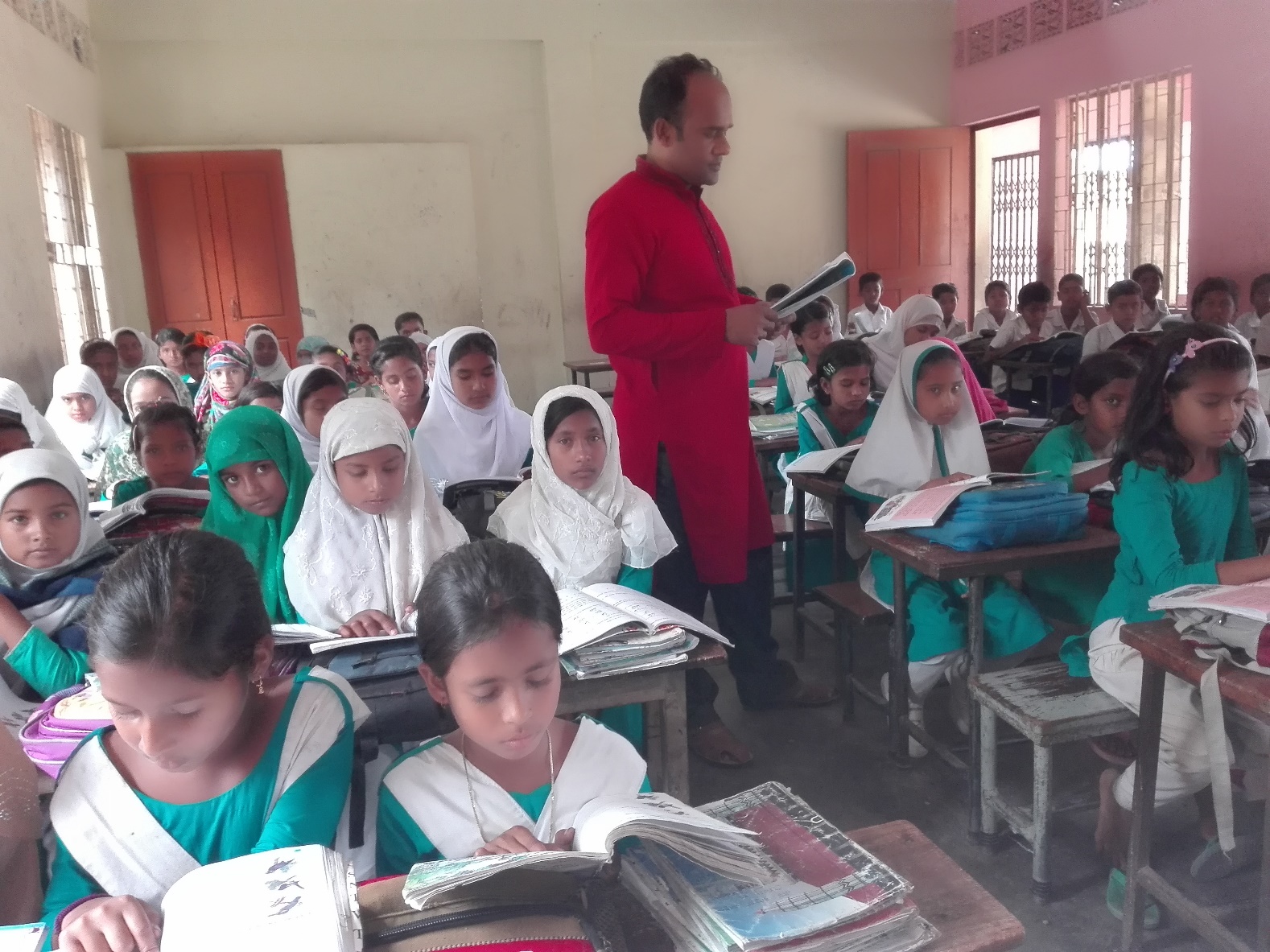 অপারগ শিশুদের আমি পাঠটি পড়তে সহায়তা করবো।
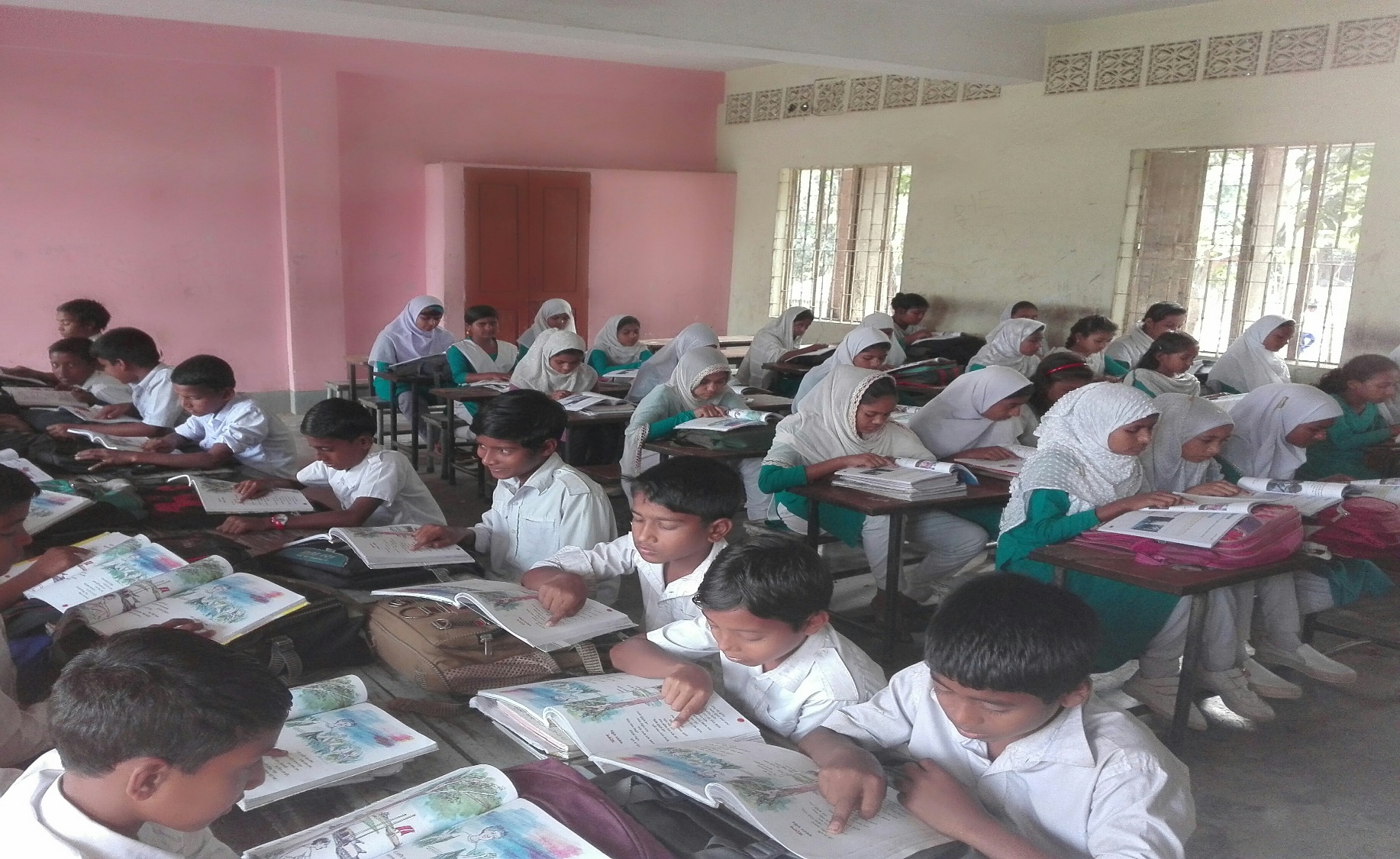 ছবির সাথে মিল করি
বাচ্চা
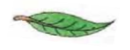 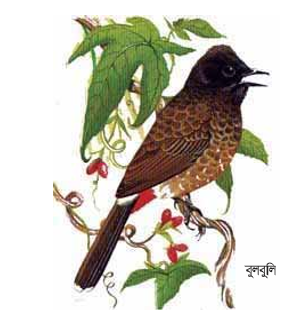 পাতা
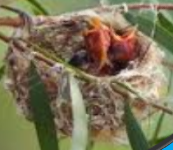 গাছ
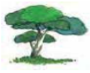 পাখি
দলগত কাজ
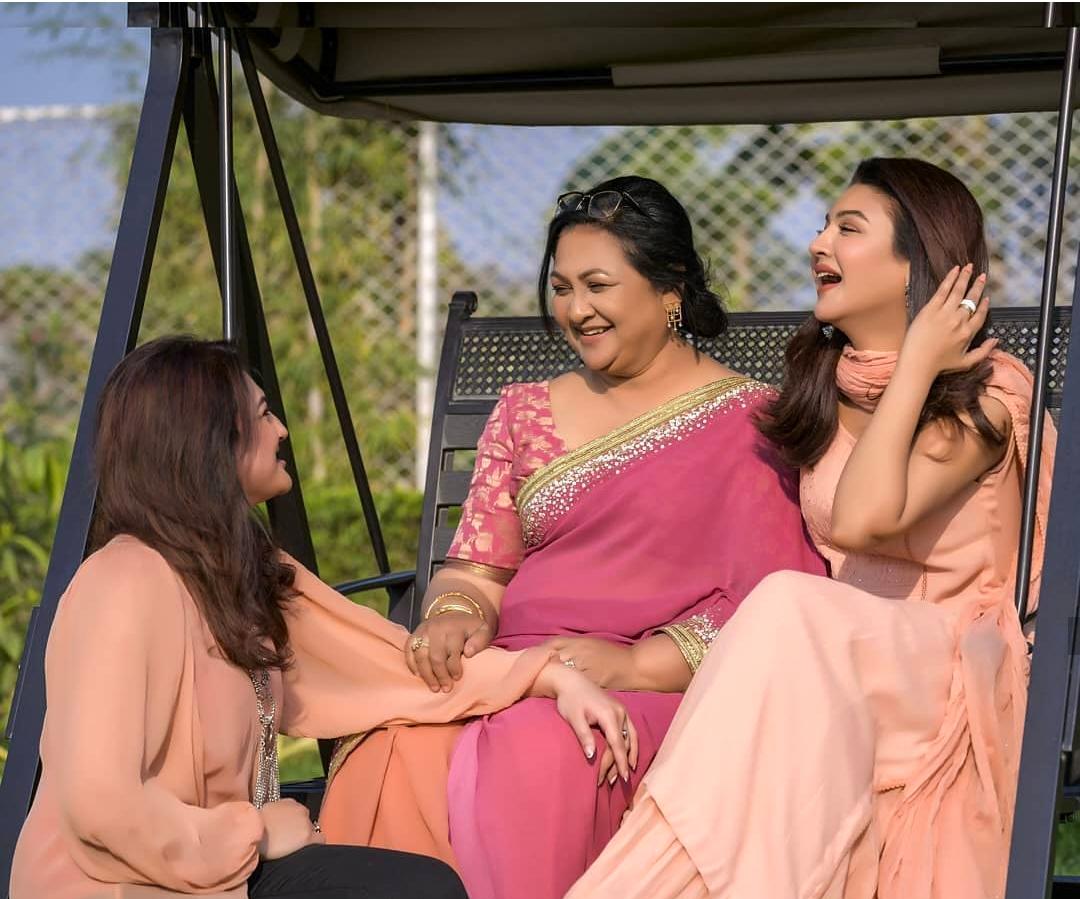 দলগত কাজ
গল্পকথা গুলো নিজের ভাষায় লেখ।
মূল্যায়ন
১.বাসায় কয়টি ছাঁনা আছে? 
২.তোমাদের এই পাঠের নাম কি?     
৩.কার হাতে পাখিটির বাসা ছিল? 
৪.নবিজির নাম কি?
বাড়ির কাজ
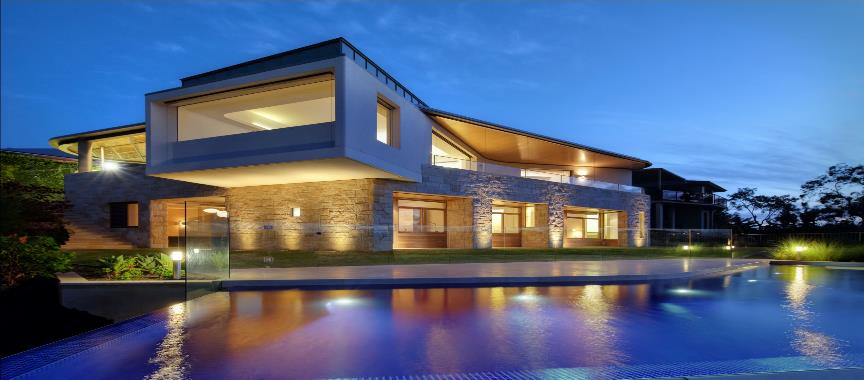 মা পাখি ছাঁনা দুটিকে কি করছে লিখে আনবে।
ধন্যবাদ
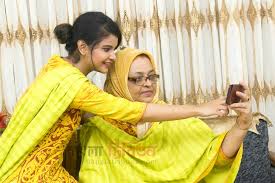